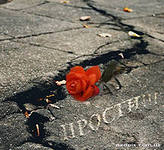 Прощение
Урок № 21 по курсу ОРКСЭ (модуль «Основы светской этики») Дрофа
Составила учитель истории МКОУ «Гауфская СОШ Азовского ННМР 
Кущенко Галина Викторовна
Проверка домашнего задания
1. Перескажите притчу «Ладная семья»
2. Перескажите притчу «Шерстяное тепло»
3. Какие общие идеи роднят  эти две притчи?
4. Расскажите о содержании своей книжки-малышки.
Задание
Прослушайте текст стихотворения Эммы Мошковской  и ответьте на вопросы:
1. О чем рассказывается в стихотворении?
2. Чем заканчивается история, изложенная в стихе?
Я ушел в свою обиду И сказал, что я не выйду. Вот не выйду никогда! Буду жить в ней все года! И в обиде я не видел Ни цветочка, ни куста… И в обиде я обидел И щеночка и кота… Я в обиде съел пирог, И в обиде я прилег, И проспал в ней два часа. Открываю я глаза… А она куда-то делась! Но искать не захотелось. 

 Как вы думаете, о чем мы сегодня поговорим?
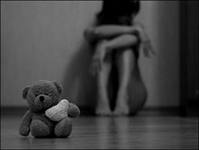 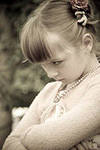 Обида
                                                  Прощение
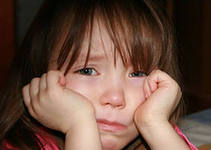 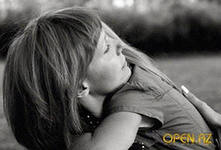 Задание
Вглядитесь в лица детей. Кто из них обижен?
Как вы догадались? 
 Обижали ли вас? 
 Что вы чувствовали в это время? 
 Что вы делаете, когда вас обижают?
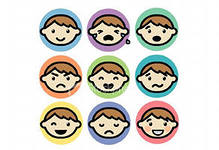 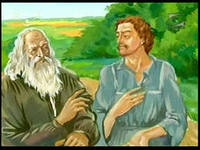 Чем ответить на обиду?
Однажды старец вел разговор со своим учеником , наставляя его на верный и истинный путь мудреца. Говорили на этот раз они о важном для человека умении – смирять гнев в сердце своем, не позволяя опускаться до низшего - до мести другому человеку. Внимательно выслушав старца, ученику  пришлось признаться, что он не смог ещё ни разу простить своему врагу то горе, которое тот причинил ему:- Есть у меня один враг, - сказал ученик, - и в глубине души своей, я хотел бы его простить, видит Бог... Я очень старался, но вырвать жало гнева из моего сердца я не могу никак.- Я знаю, как помочь тебе, - сказал старик, доставая из-под печи треснувший глиняный кувшин, - возьми в руки этот кувшин и сделай с ним то, что ты хочешь сделать с врагом своим.
Ученик поднял кувшин высоко над головой и со всей силой, со всей яростью швырнул его об пол - кувшин разлетелся на мелкие черепки.Старец посмотрел на пол, усеянный осколками разбитого сосуда, и сказал:- Смотри же, что получилось: разбив кувшин, ты не избавился от него, а лишь превратил во множество осколков, о которые даже ты сам или твое окружение могут порезать ноги. 
Последуй моему совету: каждый раз, не находя сил уничтожить гнев в своём сердце, вспомни об этих осколках и об их количестве, а еще лучше - старайся делать всё для того, чтобы не допускать появления трещин там, где их не должно быть.
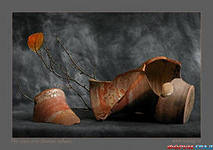 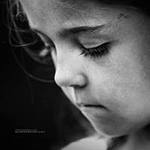 Задание
Встаньте в круг и сделайте пантомиму «Я обиделся»
 А теперь, расправьте  плечи,  губы улыбаются,  ладони - свободны, живот мягкий, голова высоко поднята, лицо веселое - такие мы бываем, когда мы умеем прощать!
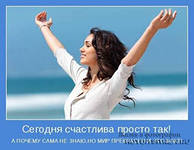 «Хочешь сохранить друзей – научись прощать…»
Кто-нибудь из вас когда-нибудь прощал кого-то?
Расскажите об этом.
Легко ли это сделать? Обида похожа на камень который мы носим в сердце. И этот камень тяготит прежде всего нас самих. И если мы отвечаем злом тому, кто нас обидел, этот камень становится больше, растёт и может заполнить собою всё сердце. Единственный способ избавиться  от камня внутри – простить и не обидеть в ответ.
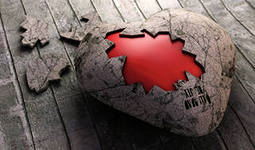 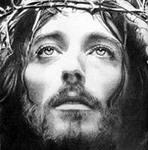 Бог о любви и прощенииПетр : "Господи! Сколько раз прощать брату моему, согрешающему против меня?». Иисус: "Не говорю тебе "до семи", но до семижды семидесяти раз"
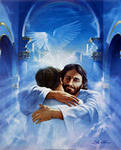 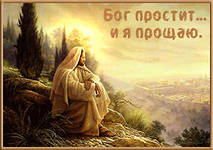 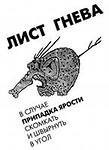 Учимся избавляться от обид
Способ 1) Лист гнева

Способ 2)удобно сесть, расслабиться и вспомнить ситуацию, когда вы обижались на кого-то.
А теперь представьте легкое, красивое облако, на него приятно смотреть, «посадите» свою обиду на облако, и пусть она уплывает вместе с ним.
Представьте, что с вами происходит что-то хорошее. Вы чувствуете себя счастливым. Вы освободились от обиды. Вам стало легко и весело.
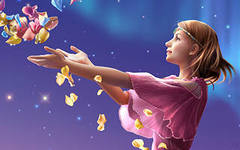 Извинение
Ещё очень важно нам извиниться перед теми, перед кем мы виноваты.
Кто-нибудь из вас извинялся потому что чувствовал, что виноват?
Какие чувства вы при этом испытали?
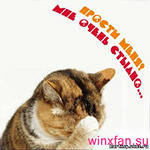 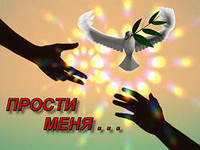 Закрепление
Делаем коллективный проект «В доме поселились…» 
Склейте  аппликацию из 2 домиковЭто домики для Обиды и Прощения. Какие цвета вы выберете для каждого домика? Почему?
Кто еще может поселиться в их домах?
Подберите и приклейте нужные понятия. 
 Озвучьте свои предположения. 
В каком домике хотелось бы жить вам? Почему?
«Волшебная палочка»
У меня в руках Волшебная Палочка Прощения. 
 Как бы вы ее использовали? Передайте  палочку по кругу, высказывая свои мысли 
Давайте вместе повторим эти замечательные слова: Рука к руке, а сердце к сердцу. Открой прощенью в сердце дверцу!
Помните! Простить человека – это значит освободить его и себя от обид, взглянуть на другого человека с добротою  и  любовью!
Спасибо вам всем, ребята, за стремление быть добрыми и милосердными!
Домашнее задание
Прочти текст № 21
2. Перескажи притчу. Расскажи, как старец своим поступком показал другим пример прощения
3. Расскажите о том,  кого вы простили, и кто простил вас, нарисуйте свое настроение в  тот момент.